Proof Complexity 2020
Paul Beame
University of Washington
BIRS Proof Complexity Workshop 2020
1
It was 20 years ago todaySergeant Pepper taught the band to play…
Eric Allender asked Toni Pitassi and me to write a survey article for the EATCS Bulletin on the state of the art in proof complexity in 2000.    We…
chose a grandiose title:  “Propositional Proof Complexity: Past, Present, and Future”
stressed the importance and interest of proof complexity
stated a number of open problems/directions 

20 years later
Progress on our open problems
Directions and importance we didn’t anticipate
BIRS Proof Complexity Workshop 2020
2
Our list
BIRS Proof Complexity Workshop 2020
3
Major trends and developments
… which we mostly didn’t anticipate
BIRS Proof Complexity Workshop 2020
4
Convergence of research on algorithmic hardness and proof complexity
… bringing together the best methods    	of both
BIRS Proof Complexity Workshop 2020
5
Semi-algebraic proof hierarchies
BIRS Proof Complexity Workshop 2020
6
Semi-algebraic proof hierarchies
BIRS Proof Complexity Workshop 2020
7
Semi-algebraic proof hierarchies
BIRS Proof Complexity Workshop 2020
8
Some key milestones
BIRS Proof Complexity Workshop 2020
9
Some key milestones
BIRS Proof Complexity Workshop 2020
10
Lifting (of another sort) comes into its own
BIRS Proof Complexity Workshop 2020
11
Lifting
BIRS Proof Complexity Workshop 2020
12
Origins and proof complexity
BIRS Proof Complexity Workshop 2020
13
Simple lifting in proof complexity
BIRS Proof Complexity Workshop 2020
14
Much lifting in the last decade…
and lots of follow-on work that has solved many open problems in communication complexity

[Göös,Pitassi 2014] General lifting for tree-like	   		                          semi-algebraic proofs.
[Göös, Pitassi, Watson 2015] Deterministic CC
[Göös 2017] Nondeterministic CC
[Chattopadhyay, Kouckŷ, Loff, Mukhopadhyay 2017]
[Göös, Pitassi, Watson 2017] Randomized CC
BIRS Proof Complexity Workshop 2020
15
Strong applications of lifting
Extension complexity
First exponential lower bounds for LP extension                               [Kothari-Meka-Raghavendra 2016]
LP extension for independent set, based on lifting Tseitin formulas [Göös, Jain, Watson 2016]
Communication complexity from search
Clique-Independent Set [Göös 2015]
Approximate Nash equilibria  [Göös, Rubinstein 2018]
First exponential lower bounds for:
Monotone span programs from Nullstellensatz degree lower bounds [Robere, Pitassi, Rossman, Cook 2016]

Monotone comparator network size lower bounds from Nullstellensatz degree lower bounds                                                   [Pitassi, Robere 2017], [Pitassi, Robere 2018]
BIRS Proof Complexity Workshop 2020
16
Extension Complexity [Yannakakis 1991]
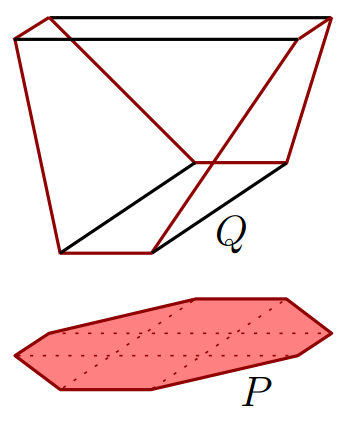 BIRS Proof Complexity Workshop 2020
17
SDP Extension Complexity                           [Gouveia-Parrilo-Thomas 2011], [Fiorini-Massar-Pokutta-Tiwari-de Wolf 2012]
BIRS Proof Complexity Workshop 2020
18
Proof complexity to circuit complexity
BIRS Proof Complexity Workshop 2020
19
Amazing proof complexity lifting
BIRS Proof Complexity Workshop 2020
20
Proof complexity and SAT solving come together
BIRS Proof Complexity Workshop 2020
21
Better Resolution proof search?
We speculated that ideas would come from degree/width-based proof search...instead it came from…

Conflict-directed clause learning (CDCL) SAT solvers with watched literals, multiplicative-weight update literal selection heuristics on top of 1-UIP (asserting) clause learning, e.g.
Chaff, zChaff [Moscewicz,Madigan,Zhao,Zhang,Malik 2001]
MiniSAT [Een,Sörensson 2005]   conflict clause minimization
…
Landscape of proof search has completely changed
Orders of magnitude improvement in solvable problem size means that SAT solvers and proof search are practical tools!
BIRS Proof Complexity Workshop 2020
22
Proof complexity of CDCL SAT solvers
[B, Kautz, Sabharwal 2004]  CDCL solvers w/
nondet literal selection + nondet learning + nondet restarts ≡ Resolution
nondet literal selection + nondet learning not closed under restriction unless ≡ Resolution (extra vars/clauses)

[Hertel, Bacchus, Pitassi, Van Gelder 2008] CDCL solvers w/
nondet literal selection + nondet learning effectively p-simulates Resolution  (generic extra vars/clauses)

[Pipatsrisawat, Darwiche 2009], [Atserias, Maneva 2010] CDCL w/
nondet or random variable selection + phase saving + 1UIP learning + nondet restarts  ≡ Resolution

[B, Sabharwal 2014] CDCL solvers w/
nondet variable selection + phase saving + 1UIP learning effectively p-simulates Resolution  (generic extra vars/clauses)
BIRS Proof Complexity Workshop 2020
23
Proof complexity for CDCL SAT solvers
Annual competitions between “complete” SAT solvers
sometimes disagreements on claims of unsatisfiability
need to make all claims checkable
Idea:  solvers record a “trace” of their actions

What format?
Solvers can do many things outside of strict CDCL on original formula
DRAT proof system [Heule, Hunt, Wetzler 2014]
RAT = Resolution Asymmetric Tautology
Stronger than Resolution even without adding variables

Produces large practically checkable proofs
Pythagorean triples proof (Terabyte scale) [Heule, Kullman, Marek  2016]
BIRS Proof Complexity Workshop 2020
24
Proof space
Variables, clauses, monomials, lines
[Alekhnovich, Ben-Sasson, Razborov, Wigderson 2000]

Resolution width vs Resolution space
[Atserias, Dalmau 2003]
Relationships with black-white pebbling
E.g. [Håstad, Nordström 2006], [Nordström 2012]
Space-Size Tradeoffs
Sublinear,  e.g. [Ben-Sasson, Nordström 2008, 2011]
Superlinear, e.g. [B, Beck, Impagliazzo 2012], [Huynh, Nordström 2012] 

Many more topics:  see survey [Nordström 2013]
BIRS Proof Complexity Workshop 2020
25
Automatizability
BIRS Proof Complexity Workshop 2020
26
Proof complexity of QBF
BIRS Proof Complexity Workshop 2020
27
Progress on our list?
BIRS Proof Complexity Workshop 2020
28
Progress on our list?
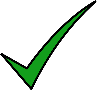 BIRS Proof Complexity Workshop 2020
29
Weak Pigeonhole Principle and the limits of Resolution
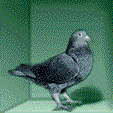 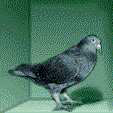 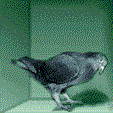 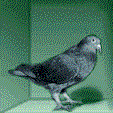 BIRS Proof Complexity Workshop 2020
30
Odd-charged graphs and AC0-Frege
BIRS Proof Complexity Workshop 2020
31
More general lower bounds for Cutting Planes proofs?
[Garg, Göös, Kamath, Sokolov 2019]  
Lifting from Resolution
BIRS Proof Complexity Workshop 2020
32
General lower bounds for Polynomial Calculus in characteristic 2?
BIRS Proof Complexity Workshop 2020
33
BIRS Proof Complexity Workshop 2020
34
Progress on our list?
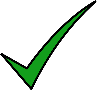 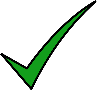 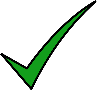 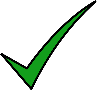 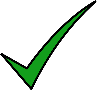 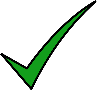 BIRS Proof Complexity Workshop 2020
35
BIRS Proof Complexity Workshop 2020
36
BIRS Proof Complexity Workshop 2020
37
Lovász-Schrijver size?
BIRS Proof Complexity Workshop 2020
38
Proof system relationships
ZFC
Extended Frege
Simulation
Frege
Simulation + Exponential Separation
TC0-Frege
Positivstellensatz Calculus
AC0 [r]-Frege
SOS/Lasserre
Cutting Planes
AC0-Frege
Sherali-Adams
Polynomial Calculusℝ
Nullstellensatzℝ
Resolution
Incomparable
1-way separation
DPLL
Truth Tables
BIRS Proof Complexity Workshop 2020
39
ZFC
Extended Frege
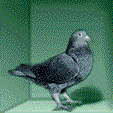 Frege
Easy
TC0-Frege
Positivstellensatz Calculus
AC0 [r]-Frege
SOS/Lasserre
Cutting Planes
AC0-Frege
Sherali-Adams
Polynomial Calculusℝ
Nullstellensatzℝ
Resolution
Exponentially hard
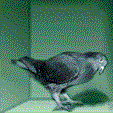 DPLL
Truth Tables
BIRS Proof Complexity Workshop 2020
40
ZFC
Not known to be easy for any proof system!
Extended Frege
Frege
Random 3XOR
TC0-Frege
Positivstellensatz Calculus
AC0 [r]-Frege
SOS/Lasserre
Cutting Planes
AC0-Frege
Sherali-Adams
Polynomial Calculusℝ
Nullstellensatzℝ
Resolution
Exponentially hard
DPLL
Truth Tables
BIRS Proof Complexity Workshop 2020
41
Progress on our list?
BIRS Proof Complexity Workshop 2020
42
Probabilistically checkable algebraic proofs?
BIRS Proof Complexity Workshop 2020
43
Probabilistically checkable algebraic proofs?
BIRS Proof Complexity Workshop 2020
44
Some more directions…
BIRS Proof Complexity Workshop 2020
45
Cutting Planes solvers
Get the full extra value of CP over Resolution in practice?    A CP analogue of CDCL?

Implementations of Cutting Planes-style proofs are called pseudoBoolean (pB) solvers
e.g. Sat4j, RoundingSAT, pbsolver, minisatp, etc.

Key use case: 
concise linear representation of input constraints (e.g. PHP)
All current pB solvers (slowly) simulate ordinary CDCL when only given  naïve translations of clauses. [Elffers, Giraldez-Cru, Gocht Nordström 2018]

Almost all pB solvers do not implement full CP rules
and are provably weaker as a result  [Gocht, Nordström, Yehudayoff 2019]
BIRS Proof Complexity Workshop 2020
46
3-party DAG-protocol lifting?
[Garg, Göös, Kamath, Sokolov 2019] used 2-party DAG-protocol lifting for CP size lower bounds

The 3-party case would be a breakthrough
Degree 2 semi-algebraic size lower bounds.
BIRS Proof Complexity Workshop 2020
47
LBs for Cutting Planes extensions?
R(CP)  - resolution over CP linear inequalities [Krajicek]

Stabbing Planes  [B, Fleming, Impagliazzo, Kolokolova, Pankratov, Pitassi, Robere 2018]
BIRS Proof Complexity Workshop 2020
48
Proof complexity of SAT solvers
How powerful is CDCL without restarts?
With nondeterministic literal selection, nondeterministic learning can clearly simulate Regular Resolution
What about the rest of Resolution?

Model: RegWRTL [Bonet, Buss, Johannsen 2014]

All known candidates separating general Resolution from Regular Resolution have short RegWRTL proofs
    [Bonet, Buss, Johannsen 2014], [Buss, Kolodziejczyk 2014]
How powerful are DRAT proofs without new variables?
BIRS Proof Complexity Workshop 2020
49
Candidates for lower bounds
BIRS Proof Complexity Workshop 2020
50
Many other directions…
BIRS Proof Complexity Workshop 2020
51
So much more to do!
BIRS Proof Complexity Workshop 2020
52